MD100
Chapter 1
Deploy Windows
Select the appropriate windows edition
Perform a clean installation
Perform an in-place upgrade
Migrate user data
Configure windows for additional regional and language support
Implement activation
Windows 10 Editions
Windows 10 Home
Windows 10 Pro 
Windows 10 Pro for workstation
Windows 10 Enterprise
Windows 10 Enterprise LTSC
Windows 10 Education 
Windows 10 Mobile and Windows 10 Mobile Enterprise
Windows 10 Home
Designed primarily for home users and includes:
Microsoft Edge
Continuum table mode for touch-capable devices
Cortana
Windows Hello
Virtual Desktops
Projecting to this PC
Activity History
Windows Link
Built in Universal apps – Photos, Mail, Music, Video, Calendar
Supports Maximum 128 GB of RAM
In Win 10 Home you cannot control windows features and quality updates. They are installed automatically
Windows 10 Pro
Same features as Windows 10 Home but also adds:
Domain join and group policy management
Microsoft Azure active directory join
Bitlocker Drive Encryption
Enterprise Mode for Internet explorer 11
Client Hyper-V
Storage spaces
Remote server administration tools for windows 10
Microsoft store for organizations
Windows information Protection (WIP)
Support for 2 CPUs and maximum of 2TB of RAM
You can set the windows updates to install when and to what devices in Win 10 Pro
Windows 10 Pro for Workstations
Includes the same features as windows 10 pro but also adds:
SMB direct using RDMA (Remote Direct Memory Access)
Resilient File System (ReFS)
Licensed for installation on PCs using server-grade Intel Xeon and AMD Opteron Processors or EPYC
Persistent Memory using NVDIMM-N hardware
Support for 4 CPUs and 6 TB of RAM
Ultimate performance power plan for desktop devices
Windows 10 Enterprise
Always on VPN
Direct Access
Windows to go creator
AppLocker
BranchCache
Start Screen Control with Group Policy
Managed User Experience
Windows Defender Credential Guard
Windows Defender Device Guard
Windows Defender Advanced Threat Protection
Virtual Desktop Infrastructure enhancements
Application Virtualization
Windows 10 Enterprise LTSC
This specialized edition of Windows 10 Enterprise receives security and other important updates in the normal way but does not receive feature updates. This enables organizations to know that their environment does not change over time. Windows 10 Enterprise LTSC does not include built-in apps that are subject to change including:
Microsoft Edge
Microsoft Store client
Cortana
Built in Universal Apps
Windows 10 Education
Provides the same features as Windows 10 Enterprise but does not offer support for LTSC. Windows 10 Education is only available through Academic Volume Licensing.
Windows 10 Mobile and Mobile Enterprise
Designed for phones and smaller tablets, with broadly the same feature set as the Windows 10 desktop edition. It includes many of the same universal Windows apps as well as a touch-optimized version of Microsoft Office. Microsoft has ended development of the Windows 10 Mobile platform, and the most recent version released in October of 2017, is scheduled to have support end on December 10, 2019.
Windows 10 in S Mode
Windows 10 in S mode is not a edition of Windows 10
Designed to be Safe and stable
Windows 10 in S mode is locked down and limited
Reduced Total cost of ownership.
Can only use Microsoft store for installing applications
 Only use Microsoft Edge for internet browsing
Cant join Active directory 
Can use Azure Active Directory join 
Windows 10 Home In S Mode
Windows 10 Professional In S Mode
Windows 10 Enterprise In S mode
32 bit Vs 64 bit
Memory – 32-bit limited to 4GB of RAM | 64-bit limited by the windows 10 Version of RAM
Security – Kernel patch protection, Kernel-mode driver signing, and Data Execution Prevention only available in 64-bit
Client Hyper-V – Only available on 64-bit versions of windows 10, hardware must also support second-level address translation
Performance – The 64-bit processors can handle more data during each CPU clock cycle.
Determine Windows 10 Edition Requirements
Identify hardware and configuration requirements for general Windows 10 features 
Identify hardware and configuration requirements for Windows 10 security features
General features
Client Hyper-V Enables you to create, manage, and run virtual machines that you can install with different guest operating systems to support, perhaps, earlier line-of-business (LOB) apps that will not run natively on Windows 10. Requirements of the Client Hyper-V feature are:
A 64-bit version of either the Windows 10 Pro or Windows 10 Enterprise edition.
A computer that supports SLAT.
Additional physical memory to support running the virtual machines.
A minimum of 2 GBs of additional memory is recommended.
General features
Cortana You can use Cortana as a digital assistant to control Windows 10 and perform tasks such as writing email, setting reminders, and performing web searches.
Because Cortana is voice-activated and controlled, your Windows 10 device requires a microphone.
General features
Continuum Windows 10 is available on a variety of devices types and form factors. With Continuum, Microsoft endeavors to optimize the user experience across device types by detecting the hardware on your device and changing to that hardware.
For example, Windows 10 determines when you are using a non-touch desktop computer and enables traditional interaction with the operating system by use of a mouse. For users of hybrid devices, such as the Microsoft Surface Pro, when you disconnect a keyboard cover, Windows 10 switches to Tablet Mode.
General features
Miracast Windows 10 uses Miracast to connect your Windows device wirelessly to an external monitor or projector. 
You will need a Miracast-compatible external monitor or projector to use this functionality. If your display device doesn’t support Miracast, you use a Miracast adapter, such as a Microsoft Wireless Display adapter.
General features
Touch Windows 10 is a touch-centric operating system. Although you do not need touch to use Windows 10, some features are made more usable through the use of touch. To use touch, your tablet or display monitor must support touch. 

OneDrive Users of OneDrive are entitled to 5 GB free online storage. OneDrive provides this storage. OneDrive functionality is built into the Windows 10 operating system and it is easy to use. You must have a Microsoft account to use OneDrive.
General features
Sync your settings When you use more than one Windows 10 device, it is convenient for your user settings to move with you to the new device. 
You can use the Sync Your Settings feature of Windows 10 to ensure that settings such as theme, Internet Explorer and Edge settings (including favorites), passwords, language, and ease of access are synchronized between your devices. You must have a Microsoft account to use this feature.
Security Features
BitLocker Drive Encryption A Trusted Platform Module (TPM) version 1.2 or higher works with BitLocker to store encryption keys. This helps protect against data theft and offline tampering by providing for whole-drive encryption. Requirements for BitLocker include:
A device installed with either Windows 10 Pro or Windows 10 Enterprise. 
Optionally, you should use a TPM. Using a TPM with BitLocker enables Windows to verify startup component integrity. You do not require a TPM in your computer to use BitLocker, but using a TPM does increase the security of the encryption keys.
Security Features
Device health attestation With the increase in use of users’ own devices, it is important to ensure that Windows 10 devices connecting to your organization meet the security and compliance requirements of your organization. 
Device health attestation uses measured boot data to help perform this verification. To implement device health attestation, your Windows 10 devices must have TPM version 2.0 or higher.
Security Features
Secure Boot When Secure Boot is enabled, you can only start the operating system by using an operating system loader that is signed using a digital certificate stored in the UEFI Secure Boot signature database. This helps prevent malicious code from loading during the Windows 10 start process. Requirements for Secure Boot include
Computer firmware that supports Unified Extensible Firmware Interface (UEFI) v2.3.1 Errata B, and for which the Microsoft Windows Certification Authority is in the UEFI signature database.
Security Features
Multifactor authentication (MFA) This is a process that provides for user authentication based on at least two factors: something the user knows, such as a password; and something the user has, such as a biometric feature (fingerprint or facial features), or a device, such as a cell phone. Requirements for two-factor authentication include:
Biometric devices that support the Windows Biometric Framework, such as a fingerprint reader, a smartphone, or an illuminated infrared camera using Windows Hello.
A biometric attribute, such as facial recognition, iris detection, or a fingerprint.
Security Features
Virtual Secure Mode
This feature moves some sensitive elements of the operating system to trustlets that run in a Hyper-V container that the Windows 10 operating system cannot access. This helps make the operating system more secure. Currently, this is only available in the Windows 10 Enterprise edition.

Virtual Smart Card 
This feature offers comparable security benefits in two-factor authentication to that provided by physical smart cards. Virtual smart cards require a compatible TPM (version 1.2 or later).
Installation Methods
Install from DVD – Windows 10 is no longer shipped on DVDs. You can use the Downloadable media from the Microsoft website and burn it to a DVD for installation.

Install from USB – Use the method to install the operating system on one computer at a time. Quicker than DVD

Install from Windows Deployment Services – Windows server required, WDS requires DHCP and the target computers NIC requires PXE. Allows automated installation of system images and deployment on to multiple systems simultaneously.
Installation Methods
Install an image from Windows Preinstallation Environment (WinPE) – Boot the device by using Windows PE and then use one of the following deployment options.
Use deployment image servicing and management (DISM) to apply the windows image
Use the Microsoft deployment toolkit (MDT) deployment solution.
Use SCCM (System Centre Configuration Manager) 

Both MDT and Configuration Manager are enterprise-level solutions that enable you to deploy Windows to hundreds or thousands of devices at once and configure lite-touch installation (LTI) or zero-touch installation (ZTI) for either minimal user interaction or no user interaction, respectively, during the deployment.
Install Windows
https://www.microsoft.com/en-gb/software-download/windows10

Download the Windows 10 ISO and save it to your documents folder.
Windows Configuration Designer
Install Windows Configuration Designer from the Microsoft store

We can use WCD to provision windows 10 features at runtime using .ppkg 
This allows you to quickly configure a Device without setting up new images
Windows Configuration Designer
Windows Configuration Designer can be used across
DVD: installation
WDS Deployment
Image-based installation
Shared network folder installation
Windows SIM
Windows Upgrade
In place upgrade
The most efficient method of installing windows 10

It is important to understand the terminology used when describing the process of upgrading to Windows 10. Upgrade is often used generically to explain the licensing process of upgrading from an earlier version of Windows to a later version. 
You can also upgrade the edition of Windows which replaces an existing operating system, such as Windows 7 Home edition to Windows 10. On a semi-annual basis, Windows 10 will automatically perform an in-place upgrade of Windows 10 to the latest version of Windows 10.
Supported Windows upgrade path
In Place Upgrade
It is a simple process and is ideal for small groups of commuters
It provides for rollback to the earlier version of windows.
User and application settings and user data files and retained automatically 
Installed applications are retained; however retained applications might not work correctly.
You do not need to provide external storage space for data migration
It does not allow for edition changes and is available only on supported operating systems
It does not provide the opportunity to start with a clean, standardized configuration
In place Upgrade
You perform an in-place upgrade to Windows 10 when your users will continue to use their existing computers. To perform an in-place upgrade, complete the following procedure. 
Evaluate the user’s computer to determine that it meets minimum hardware requirements for Windows 10 and that Windows 10 supports all hardware.
 Verify that all applications work on Windows 10. 
Optionally, back up the user’s data files. 
Run the Setup.exe program from the root of the Windows 10 installation media. 
Choose Upgrade when prompted and complete the setup wizard.
Upgrade using installation media
An enterprise will normally obtain Windows 10 licence through the Volume Licensing Service Channel (VLSC).
VLSC media uses either a Multiple Activation Key (MAK) or Key Management Service (KMS) 

You can use Media Creation Tool to generate a bootable USB 
MCT can not be used to upgrade a Windows Enterprise edition client
Compatibility
If you want to check the system for compatibility only, you can run setup.exe with a command-line switch which will check for compatibility but not perform the actual upgrade.

Setup.exe /Auto Upgrade /Quiet /NoReboot /DynamicUpdate Disable /Compat ScanOnly
Windows Checks
Windows 10 will validate the following

Whether UEFI is used (UEFI v2.3.1 or later is required for secure boot)
System Host is not configured to boot from VHD
The system is not installed as a portable workspace (windows to go)
Migrate User Data
You need to know how to 

Migrate from previous versions of windows
Migration strategies
Perform a user state migration
Migrate User Data
People don’t like change. Supplying a fresh OS can cause a loss in productivity

The level of user personalisation of the device can include the following.

Desktop appearance, sounds, themes and backgrounds
Start-menu customization 
Icons and file associations
Files and folders stored locally
Device and power settings
Application settings, such as autotype and template locations
Migration Strategies
You can perform migration to Windows 10 when your users have new computers on which to install Windows 10 and you want to preserve the settings and data. During the process you can perform the following high-level procedures:
Verify that all existing required applications work on Windows 10. 
Ensure that the appropriate edition of Windows 10 is installed on the user’s new computer. 
On the new computer, install the required applications. 
Back up the user’s data files and settings from the old computer using USMT (User State Migration Tool).
Restore the user’s data files and settings on the new computer using USMT.
Migration strategies
You can use either side by side or wipe and load

A side-by-side migration
In this scenario, the source and destination computers for the upgrade are different machines. You install a new computer with windows 10 and then migrate the data and most user settings from the earlier operating system to the new computer. 

A wipe-and-load migration
In this scenario, the source and destination computer are the same. You back up the user data and settings to an external location and then install Windows 10 on the user’s existing computer. Afterward, you restore user data and settings.
Migration strategies
Side-by-side migration uses the following procedure
Either obtain a computer with Windows 10 preinstalled or install Windows 10 on a new computer. When Setup.exe prompts you, choose Custom (Advanced).This is the destination computer. 
Install the same applications on the destination computer as are presently on the source computer. 
Create an external intermediate storage location, such as a file server–shared folder or an external hard drive, for the storage of user data and settings. This storage must be accessible from both the source and destination computers.
Migration strategies
Use the USMT to collect the user’s data and settings from the source computer and store them to the external intermediate store.
Use the USMT to collect the user’s data and settings from the external intermediate store and install them in the destination computer.
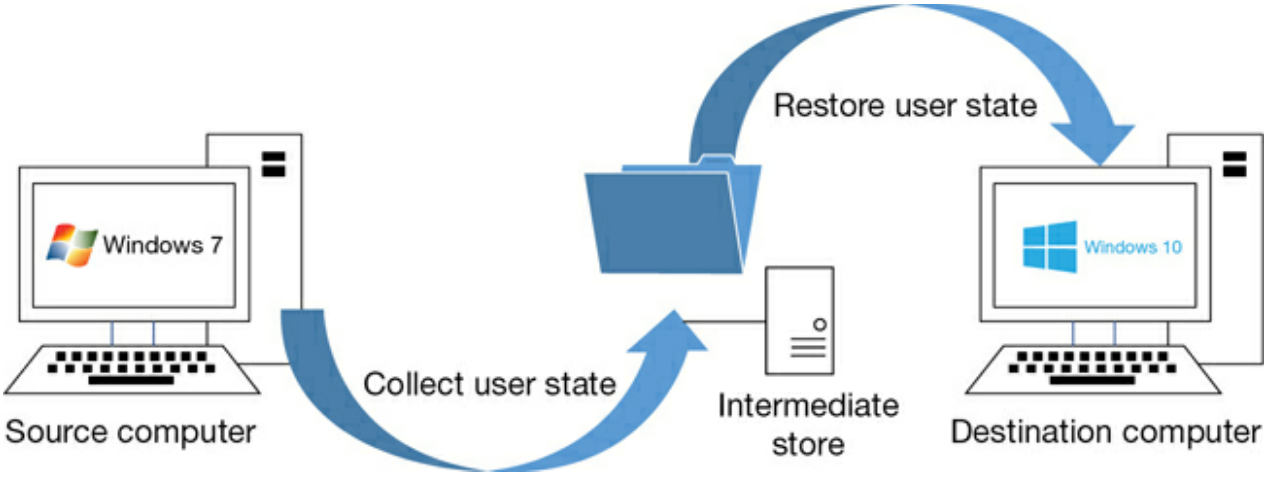 Migration strategies
Wipe-and-load migration strategy
Create an external storage location, such as a file server-shared folder or an external hard drive, for the storage of user data and settings. 
Use the USMT to collect the user’s data and settings and store them in the external location. 
Install Windows 10 on the existing computer. When Setup.exe prompts you, choose Custom (Advanced). 
Reinstall the applications on the computer. Use the USMT to restore the user’s data and settings from the external location.
Migration strategies
Considerations for migration
When determining whether to use one of the two migration methods outlined to upgrade to Windows 10, consider the following factors. 
You have an opportunity to create a clean installation, free from remnant files and settings. 
You can reconfigure the existing disk partitions. 
You can upgrade to any Windows 10 edition, irrespective of the earlier Windows edition. 
Migration is a more complex process, and you must use migration tools such as User State Migration Tool (USMT) to migrate user data and settings. 
You need to provide storage space for user settings and files to be migrated. 
Applications are not retained, and you must manually reinstall these.
User State Migration
There are 2 Phases for state migration
Settings and data are captured (collected) from the source computer and stored in a secure migration store using the ScanState tool. 
Captured settings and data are restored on the destination computer, using the LoadState tool.
User State Migration
USMT is a collection of three command-line tools that can be scripted to capture and migrate data efficiently and securely and is intended for performing large-scale automated deployments.
ScanState.exe 
LoadState.exe 
UsmtUtils.exe
User State Migration
You choose which data is captured, and these settings are stored in migration XML files as follows. 
MigApp.xml 
MigDocs.xml 
MigUser.xml 
Custom XML files that you can create The XML files provide the migration rules that USMT needs to process. You can also create a Config.xml file that is used to specify files or settings, which will be excluded from the migration.
Data types accessible by USMT
Data types accessible by USMT
USMT
These following settings are not migrated when you use USMT
Local printers, 
hardware-related settings 
Device drivers 
Passwords 
Customized icons for shortcuts 
Shared folder permissions Files and settings, if the operating systems have different languages installed
USMT
C:\Program Files (x86)\Windows Kits\10\Assessment and Deployment Kit\User State Migration Tool
Configure Windows for additional regionaland language support
Go through these yourselves

Open Settings > Time & Language > Language
Under Language, click add a language
Select the language you want to use from the list or enter the language name in the search bar
Click Next
Choose to install the optional language features available for the selected language
Configure Windows for additional regionaland language support
The language pack will be downloaded and installed
Log out and sign in to display the new default language

When adding an additional language to Windows 10, you can see which language features are available. 
These include. Display language 
Text-to-speech 
Speech recognition 
Handwriting support
DISM
Dism /Image:"C:\mount\windows" /Add-Package /PackagePath="D:\x64\langpacks\Microsoft-Windows-Client-Language-Pack_x64_fr-fr.cab"
Post Installation Configuration
This Skill will cover how to:
Configure sign in options
Customize the windows desktop
Configure Microsoft Edge
Configure Internet Explorer
Configure Mobility settings
Configure Sign-in options
We will cover how to:
Configure Microsoft accounts
Understand multifactor authentication
Configure windows Hello and Windows Hello for Business
Configure PIN
Configuring picture passwords
Configure Dynamic Lock
Microsoft accounts
Used to sign on multiple devices and access cloud services
Also allows you to sync your personal settings between Windows-based devices
You can link Microsoft account to a local or AD DS domain
Microsoft account features
Access and share photos, documents, and other files from sites, such as OneDrive, Outlook.com, Facebook, and Flickr. 
Integrated social media services providing contact information and status for your users’ friends and associates are automatically maintained from sites such as Hotmail, Outlook, Facebook, Twitter, and LinkedIn. 
Download and install Microsoft Store apps. 
App synchronization with Microsoft Store apps. After user sign-in, when an app is installed, any user-specific settings are automatically downloaded and applied. 
Sync your app settings between devices that are linked to your Microsoft account. 
Use single sign-on with credentials roaming across any devices running Windows 10, Windows 8.1, Windows 8, or Windows RT.
Limit the use of the accounts
In an enterprise environment you may want to prevent users associating their Microsoft accounts to a device and block user from accessing cloud resources from their Microsoft accounts
We can use two GPOs: 

Block all Consumer Microsoft Account user Authentication

Accounts: Block Microsoft Accounts
Multifactor Authentication
Multifactor authentication is based on the principle that users who wish to authenticate must have two (or more) things with which to identify themselves. 
Specifically, they must have knowledge of something, they must be in possession of something, and they must be something. 
For example, a user might know a password, possess a security token (in the form of a digital certificate), and be able to prove who they are with biometrics, such as fingerprints.
Biometrics
Biometrics, like a fingerprint, provides more secure and often, more convenient methods for both user and administrator to be identified and verified. 
Windows 10 includes native support for biometrics through the Windows Biometric Framework (WBF), and when used as part of a multifactor authentication plan, biometrics is increasingly replacing passwords in modern workplaces.
Windows Hello
Strong passwords can be difficult to remember, and users often reuse passwords on multiple sites which reduces security. Windows Hello allows them to authenticate using their biometric data. 
Passwords are vulnerable to replay attacks, and server breaches can expose password-based credentials. 
Passwords offer less security because users can inadvertently expose their passwords because of phishing attacks. 
Windows Hello helps protect against credential theft. Because a malicious person must have both the device and the biometric information or PIN, it becomes more difficult to hack the authentication process. 
Windows Hello can be used both in cloud-only and hybrid deployment scenarios.
 Windows Hello logs you into your devices three times faster than a password.
Windows Hello
To configure Windows Hello, follow these steps: 
Open the Settings App and select Accounts. 
On the Accounts page, click Sign-in options. 
Under the Windows Hello section, click Set Up under Face Recognition. 
Click Get Started on the Windows Hello setup dialog page. 
Enter your PIN or password to verify your identity. 
Allow Windows Hello to capture your facial features.
Windows PIN
To configure PIN complexity with Windows 10 (with and without Windows Hello for Business), you can use the eight PIN Complexity Group Policy settings, which allow you to control PIN creation and management. 
These policy settings can be deployed to computers or users. If you deploy settings to both, then the user policy settings have precedence over computer policy settings and GPO conflict resolution is based on the last applied policy.
Windows PIN
The Policy settings for Windows PIN are:
Require digits 
Require lowercase letters 
Maximum PIN length 
Minimum PIN length 
Expiration History 
Require special characters 
Require uppercase letters
Windows Picture Password
A picture password is another way to sign in to a computer. This feature does not use Windows Hello or Windows Hello for Business and therefore, it is not available to be used within a domain-based environment.
To create a picture password follow these steps: 
Open the Settings App and click Accounts. 
Click Sign-in options.
Under Picture Password, click Add. 
Input your current account password and click Choose Picture to browse to and select the picture to use. 
Adjust the position of the picture and click Use This Picture. 
Draw three gestures directly on your screen. 
Remember that the size, position, and direction of the gestures are stored as part of the picture password. You are prompted to repeat your gestures. 
If your repeated gestures match, click Finish.
Configure Dynamic Lock
Users with smartphones can take advantage of Dynamic Lock, which was introduced with the Creators Update for Windows 10. Dynamic Lock allows users to automatically lock their devices whenever they are not using them. (At the time of writing, the iPhone does not support this feature.)
Open the Settings App and click Accounts. 
Click Sign-in options and scroll to Dynamic Lock. 
Check the Allow Windows To Detect When You’re Away And Automatically Lock The Device option. 
Click the Bluetooth & Other Devices link. 
Add your smartphone using Bluetooth and pair it.
Configure Windows Desktop
Customize Windows 10 Start
Configure the Actin Centre taskbar
Customize Windows 10 Start
You can change the start menu behaviour via the settings app, go to personalisation then click the start tab then you can change the start menu settings.
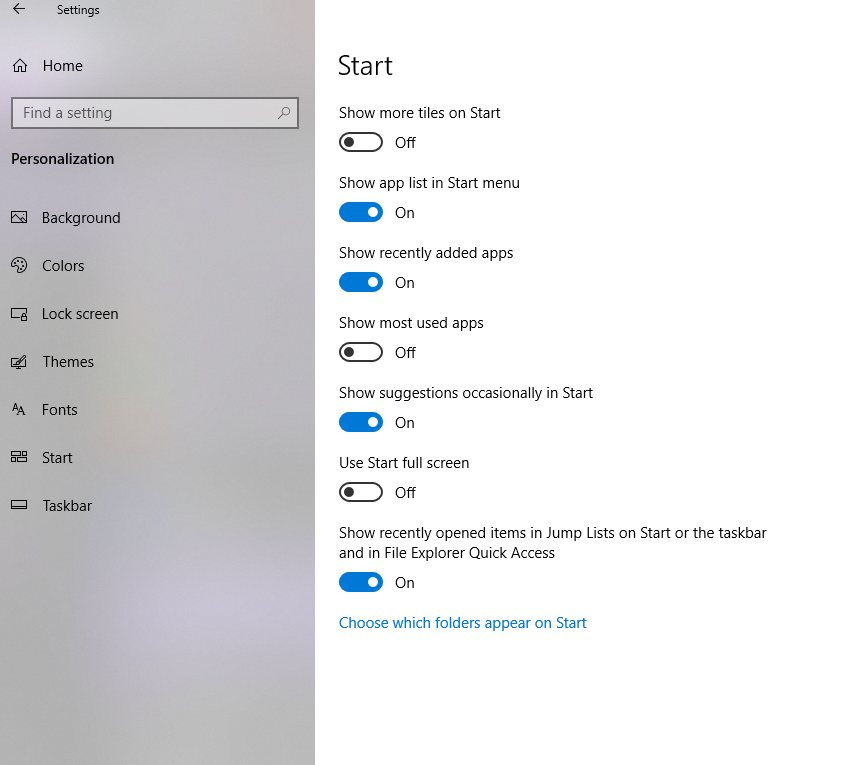 Windows 10 start settings
Go though each setting in the previous slide and create a document that will be useful for revision later. 
Take note of each of these settings:
Show more tiles on start
Show app list in start menu
Show recently added apps
Show most used apps
Show suggestions occasionally in start
Use start full screen
Show recently opened items in jump lists on start or the taskbar
Choose which folder appear on start
Windows 10 Start layout
You can export out start layouts in 2 modes
Full start layout
Partial start layout
The start layout is exported out as a .xml file it can then be deployed via:
Group policy
Windows Configuration designer provisioning package
Mobile device management (MDM)
Windows 10 start layout
You can customise the layout prior to exporting the layout this can include:
Pin apps to start
Unpin the apps you don’t want to display
Drag the tiles on the start to reorder or group apps
Resize tiles
Create your own app groups
Name groups

Once you have a desired layout you can export your settings
Windows 10 start layout
Open up powershell
Run this:
Export-StartLayout –path <path><file name>.xml

Transfer the file to the shared network folder of StartMenus
Download a random start menu and import it in via Group policy

User Configuration\Policies\Administrative Templates\Start Menu And Taskbar folder and open the Start Layout GPO.

Enter the full folder and name of the xml file to your Policy \\Wbl-digi\iso\...
Windows 10 Desktop
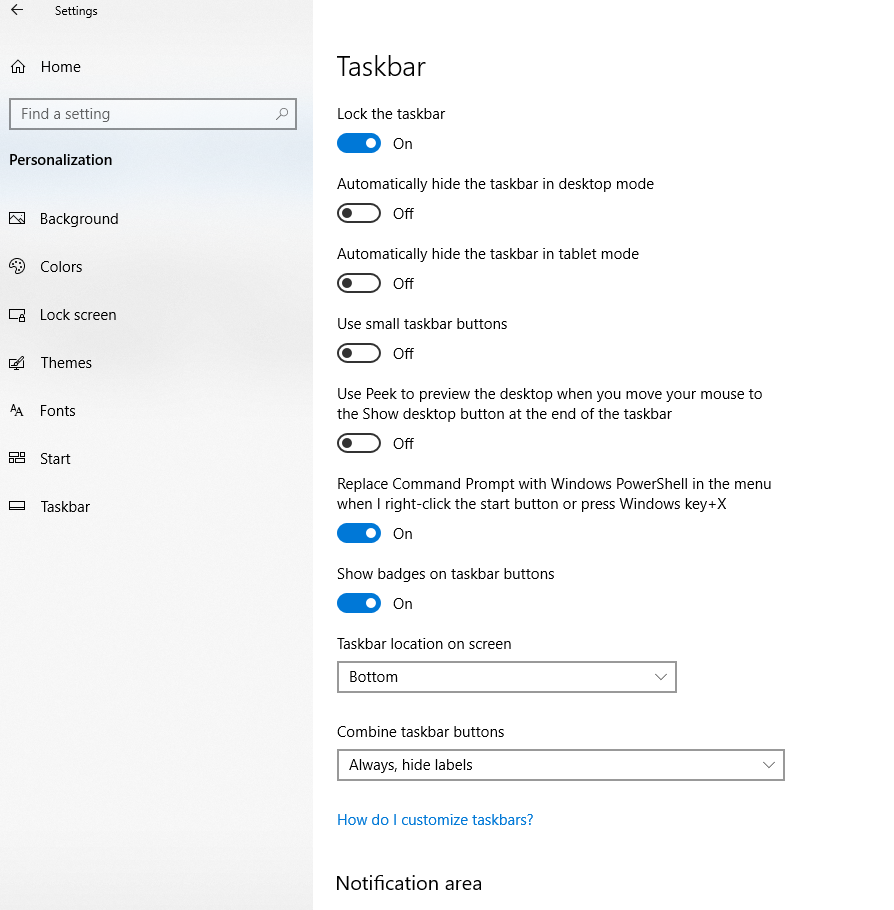 Change the Windows 10 desktop via:
Start > Settings > Personalization
Multiple Desktops
Windows 10 has support for multiple desktops, this allows for easier multitasking and can be sued to separate work and leisure apps
Access this by pressing the windows key + Tab or the task view button
Windows 10 Action Centre
The Windows 10 Action Centre can be accessed by swiping right on touch screen devices or by clicking the notification icon bottom right of the screen.

Action centre has:
Quick Action Tiles
Notification area
Configure the quick action tiles
Tablet Mode – Switch from table to desktop mode
Rotation lock – Enable or disable rotation lock, normally the device should auto rotate
Airplane mode – disable all internal radios in the device
All settings – provides a shortcut to settings
Connect – Find and connect to media servers, includes Xbox and other devices running windows
Project – link your device to an external monitor or wireless display
Battery saver – only available when the device is running low on battery
VPN – switches to the VPN tab in the network settings
Configure the quick action tiles
Bluetooth - Enable or disable the Bluetooth radio.
Brightness - Enables you to control display brightness. Click this tile to step through brightness levels in 25 percent increments. 
Wi-Fi - Enables or disables the Wi-Fi connection. 
Focus Assist - (Called Quiet Hours in earlier versions of Windows 10) allows you to avoid distracting notifications when you need to stay focused by reducing the notifications you receive. 
Night Light - Toggles your display to remove white light. You can configure Night Light in the Settings app. 
Location - Enables or disables location services. Many services use location to customize services, such as mapping apps, for your device.
Configure the quick action tiles
Change the settings yourself and get familiar with how you do this.
Go to settings then System and configure the notification and actions centre

Record the steps and put this in your document – questions about these might pop up
Windows Taskbar
You can modify the taskbar via right clicking it and going to taskbar settings
You can also do this in the XML file by adding <TaskbarLayout> 

You can specify the apps by using the Application User Model ID
Or desktop application path (the local application path)
Windows Taskbar
<CustomTaskbarLayoutCollection>
Enter the AUMID
Add:		xmlns:taskbar=“http://schemas.microsoft.com/Start/2014/TaskbarLayo	ut” to the first line of the file, before the closing >.
Use <taskbar:UWA> and AUMID to pin Universal Windows Platform apps.
Use <taskbar:DesktopApp> and the Desktop Application Link Path to pin desktop applications.

Get this working and document the process and save the Xml file someplace safe for revision later (Microsoft like scripts)
Windows Taskbar
Microsoft Edge
Default web browser in Windows 10
Offers these feature that Internet explorer can not:
Reading Mode
Kiosk Mode – Full screen mode for public use or digital signage
The Hub in Microsoft edge offers:
Favourites 
Reading List 
Books 
Extensions 
History 
Downloads 
Web Notes, which enable you to use tools to make notes, draw, write, and highlight webpages.
Microsoft Edge
Go through all the settings you can change and give a detailed description of where the setting is and what it does. And add these to your revision document.
Edge takes up about 5% of the exam

Firstly list the main settings you have from the (…) in Microsoft edge
Give a sentence on what each setting does. E.g. 
History – opens your webpage history
Microsoft Edge
Add what settings there are and what they do in the More Tools section

From the Settings Cog at the bottom of the window, you can access four submenus: General, Privacy and Security, Passwords and Autofill, and Advanced:

Add what each of these sections has like you have before to your revision document
Microsoft Edge
As mentioned, there is a Kiosk mode in Edge
Learn how to configure accounts and Edge through your local group policy to get this working.

Document the steps to get Kiosk mode with Microsoft edge working for your revision document
Internet explorer 11
List and document the settings in each area of IE11
These areas are:
General 
Security
Privacy
Content
Connections 
Programmes
Advanced

You can configure IE11 through GPO however there are around 1600 options
Computer Configuration\Policies\Administrative Templates\Windows Components\Internet Explorer node.
Configure mobility settings
This section will cover how to:
Configure basic power options
Configure power plans
Configure presentation settings
Configure basic power settings
On the Power & Sleep tab, you can configure the following options. 
Screen Available options are 
On Battery Power, Turn Off After 
Select a value or choose Never. 
When Plugged In, Turn Off After 
Select a value or choose Never. 
Sleep Available options are
On Battery Power, PC Goes To Sleep After Select a value or choose Never. 
When Plugged In, PC Goes To Sleep After Select a value or choose Never. 
Network Connection Available options are 
When My PC Is Is Asleep And On Battery Power, Disconnect From The Network Select Always, Managed By Windows, or Never.
Power Plans
Power configuration
Use Powercfg.exe /?
Note down each of these commands and document what they do along side a screenshot in your document. 
If some of them are not working because of a battery or lack of, complete some of these at work over next week.
Scenario 1
Adatum has 2,000 workstations running Windows 7. The company plans to implement Windows 10. Adatum management wants to minimize the effects of the changes and so it intends to roll out the new operating system over a weekend. All computers are less than two years old and must be running Windows 10 Enterprise at the end of the project. 
As a consultant for Adatum, answer the following questions. 
What is the most appropriate method for Adatum to implement Windows 10? 
How can you reassure management concern whether devices meet the minimum system requirements? 
What deployment method could you use to minimize the disruption to Adatum employees? 
How would you plan to activate the devices once they are running Windows 10?
Scenario 1 Answer
An in-place upgrade from Windows 7 directly to Windows 10 is supported and recommended by Microsoft and could be performed in the timescale required. 
Because all devices are less than two years old and currently run Windows 7, they already meet the minimum system requirements for running Windows 10. 
By upgrading the devices directly to Windows 10 using an in-place upgrade, all user and application settings will be preserved. This will offer the least disruption to the users. 
All devices would be automatically activated using the digital license present on the device if they were previously running a genuine version of Windows 7.
Scenario 2
Adatum has recently implemented Microsoft 365 Business with all devices using Windows 10 Pro. The company has a head office with 200 people using desktop computers, a branch office where 25 members of the design team work, and a remote sales force of 50 people. Each member of the sales team uses a Surface Pro device. Adatum is concerned about security, especially on the mobile devices. 
Members of the sales and finance teams need to access the Adatum intranet to produce quotations and manage sales orders. The intranet does not display properly using Microsoft Edge. 
Answer the following questions relating to address Adatum concerns.
Scenario 2
What sign-on method would you recommend for the mobile devices? 
What encryption technology could you implement on the mobile devices? 
How would you recommend the sales and finance team access the Adatum intranet website? 
Your manager has asked you how to enable the Ultimate Performance power plan on the design team desktop computers.
Scenario 2 Answer
The Surface Pro devices should be configured to use Windows Hello with users providing either facial recognition or their Microsoft 365 usernames and passwords for sign in. 
The Surface Pro devices are running Window 10 Pro and therefore, they should be configured to use BitLocker Drive Encryption. 
Adatum could implement Enterprise Mode so that the Adatum intranet website opens automatically in Internet Explorer 11. All other websites would be opened in Microsoft Edge, by default. 
The design team desktop computers would need to be upgraded to the Windows 10 Pro for Workstations for them to use the Ultimate Performance power plan.
Manage local users, local groups, 	and devices
We will cover how to:
Manage local users
Manage local groups
Manage devices in directories
Manage Local Users
A user account is required to log on to a Windows 10 computer, and to secure the device, it should have a password. 
You need to understand the default user accounts that are created automatically when you install Windows 10 and how to create new user accounts so that users can log on to machines and access resources.
Configure Local Accounts
Local accounts, as the name suggests, exist in the local accounts database on your Windows 10 device; they can only be granted access to local resources and, where granted, exercise administrative rights and privileges on the local computer. 
When you first install Windows 10, you are prompted to sign in using a Microsoft account or Work Account, such as a Microsoft 365 account that is connected to Azure Active Directory. 
If neither of these options are available or are suitable to your requirements, you can choose an offline account and create a local account to sign in. Thereafter, you can create additional local user accounts as your needs dictate.
Default Accounts
In Windows 10, there are three default local user accounts on the computer in the trusted identity store. This store is a local list of users and groups and is stored as the Security Accounts Manager (SAM) database in the registry. 
The three accounts are the Administrator account, Default Account, and Guest account.
Default Admin account cannot be deleted or locked out
Windows 10 Local account
When you install Windows 10 using a local account, you can create additional user accounts and give these accounts any name that is valid. To be valid, the username
Must be from 1 to 20 characters 
Must be unique among all the other user and group names stored on the computer 
Cannot contain any of the following characters: / \ [ ] : ; | = , + ? < > “ ” @ 
Cannot consist exclusively of periods or spaces
Windows 10 Local account
You can view any local account installed by using the computer management console

You can also Powershell to get a list of user accounts.
get-wmiobject –class win32_useraccount

Screenshot your results and put it in the revision document
Managing Local user accounts
Right click on start 
Click on computer management 
Expand the local users and groups and create a new user

Once created change some of the advanced properties of the account
Profile path
Logon script – Get a script working to map the network drive
Home folder
Local path
Managing Local user accounts
You can manage accounts from the control panel.
Note down each setting you can change starting with:
Make changes to my account in pc settings
Change your account type
Manage another account
Change user account control settings
Change the account name
Change the password
Change your account type
Delete the account – delete the account you just made.
Manage another account
Managing Local user accounts
You can also change the account in the setting console
You can change:
Sign in with Microsoft account instead
Create your picture
Create a Microsoft account
Local users Powershell
You can use the following cmdlets to manage local user accounts. 
Get-LocalUser Gets local user accounts 
New-LocalUser Creates a local user account 
Remove-LocalUser Deletes local user accounts 
Rename-LocalUser Renames a local user account 
Disable-LocalUser Disables a local user account 
Enable-LocalUser Enables a local user account
 Set-LocalUser Modifies a local user account
Powershell create user
$Password = Read-Host -AsSecureString
<<Enter Password>>
New-LocalUser "User03" -Password $Password -FullName "Third User" -Description "User 3 "
Manage local groups
There are a number of built in groups in Windows 10
You can use the computer management console 
In the local users and groups you should see a few different ones in there
Manage local groups
Manage local groups
Manage local groups
Manage local groups
Create and delete groups
Only administrators group can manage users and groups

Create a new group and document the steps for your revision document:
E.g.
Right-click Start and select Computer Management. 
Open the Local Users And Groups console. 
Right-click the Groups folder and select New Group from the context menu.
Special Identity groups
Special Identity groups
Azure
112
127
Configure Data Access and Protection
We will learn how to:
Configure NTFS Permissions 
Configure Shared Permissions
NTFS
Native File system windows 10 uses
Can protect and secure folder and files through file and folder level security permissions
NTFS offers:
Use file explorer to manage files and folders
Creating new folders and files
Viewing and accessing files and folders
Searching for files and information contained in files
Managing properties of files and folders
Previewing contents or thumbnails of files and folders
Files and folders
Security permission acronyms
Basic NTFS file and folder permissions
Basic and advanced permissions
Allow and Deny NTFS Permissions
Common ICACLS parameters and permission masks
ICACLS
To grant a permission, use the /grant switch, as the following example on an existing file called My New Files within the C:\Working Folder shows. 
Open File Explorer. 
Navigate to the folder on which you want to set permissions. 
Click File and then click Open Windows PowerShell As Administrator. 
Type the following command. 
Icacls ‘Filename.ext' /grant ‘User:(OI)(M)’ 
See if you can get all the previous slides ICACLS permissions and masks working
Type 
Icacls ’Filename.ext’ to view the permissions.
Understand NTFS Inheritance
NTFS allows permissions to “flow”
Setting up hundreds of permissions will take a long time
Inheritance uses the parent folder to pass down permissons
Understand NTFS Inheritance
You can review the inheritance status of a file or folder in File Explorer by following these steps. 
Open File Explorer. 
Navigate to the folder whose inheritance settings you want to review. 
Right-click the file or folder, and choose Properties >security> Advanced. 
On the Permissions tab, review the permission entries and notice the Inherited From column,
Understanding move, copy, and permissions inheritance
Moving NTFS-Protected file to a Fat Volume
If you’re moving a file or folder from NTFS to a non-NTFS partition, such as a FAT volume, all NTFS file and folder permissions will be lost because FAT does not support NTFS file and folder permissions. 
Only Creator Owners and users with the Modify permission (and administrators) can perform this task because they have permission to move files and folders. When moving files to a FAT volume, the process involves saving the object onto the new file system, losing the original NTFS permissions in the process, and then deleting the original object.
View Effective Access
When assigning permissions to several groups, remember that the security settings have a cumulative effect; you should review the effective permissions obtained for the user by following these steps. 
Open Windows Explorer. 
Navigate to the file or folder whose effective permissions you want to view. 
Right-click the file or folder, click Properties, and click the Security tab. 
Click Advanced and then click the Effective Access tab. 
Next to the User/Group, click Select A User. 
On the Select User Or Group dialog box, click in the Enter The Object Name To Select (Examples) box, enter the name of a user or group, and then click OK. 
Click View Effective Access.
Configure Folder Shares
Normally, a shared folder is located on a file server, but in a small network environment, the sharing can be located on a Windows 10–based computer or network-attached storage (NAS) device. When choosing the device or server, the resources should be available whenever the users need them and, often, this means the server is always on. 
By providing a central location for shared folders to reside on, you enable the following features. 
Simplification of management 
User familiarity 
Ease in backing up data 
Consistent location and availability
Server Message Block
Shares are provided by the layer 7 network protocol and not by NTFS.
You can see what version of SMB your windows 10 operating system is using by doing this:
Make sure you’re an Admin
Open File Explorer and navigate to a shared or mapped folder on the network so that the shared files are visible in the right navigation pane.
On the File Explorer menu, click File and then click Open Windows PowerShell As Administrator.
Accept UAC if prompted.
Type the Windows PowerShell cmdlet Get-SmbConnection.
Configure Network Discovery
The network discovery feature was introduced in Windows Vista and uses a Layer 2 network protocol
It allows windows to identify other devices on the subnet and when possible establish QoS.
Configure Local Registry
You can find the registry files located in the %systemroot%\System32\Config\ though you will need to be an administrator to access this folder. Within this system folder, you should find several binary format “files” that the registry uses: 
SAM (Security Accounts Manager used to store local passwords) 
SECURITY 
SOFTWARE 
SYSTEM 
DEFAULT 
USERDIFF (used only for Windows upgrades)
Local Registry
In addition to the system files the user-specific settings are stored within the user profile and are loaded into system memory when a user signs in. These registry files are located in the following locations: 
%userprofile%\ntuser.dat 
%userprofile%\AppData\Local\Microsoft\Windows\UsrClass.dat
Registry Hives
Registry Value Types
PowerShell Registry
View the registry

Get-childitem –path hklm:	Dir    (Shift Enter to get the Dir)


get-childitem -erroraction silentlycontinue | format-table name, Subkeycount, valuecount -autosize
PowerShell Registry
Create a new registry
First use the set-location cmdlet to change the sub tree:
Set-Location “HKCU:\Software”

You can also use the full path to the registry:
New-Item -Path HKCU:\Software -Name "Demonstration" –Force

Assign a new registry key value:
Set-Item -Path HKCU:\Software\Demonstration -Value "demo“

Validate the key value has been stored:
get-item -path HKCU:\software\demonstration
Chapter 2
Manage Devices and Data
Chapter 3
Configure Connectivity
Chapter 4
Maintain Windows